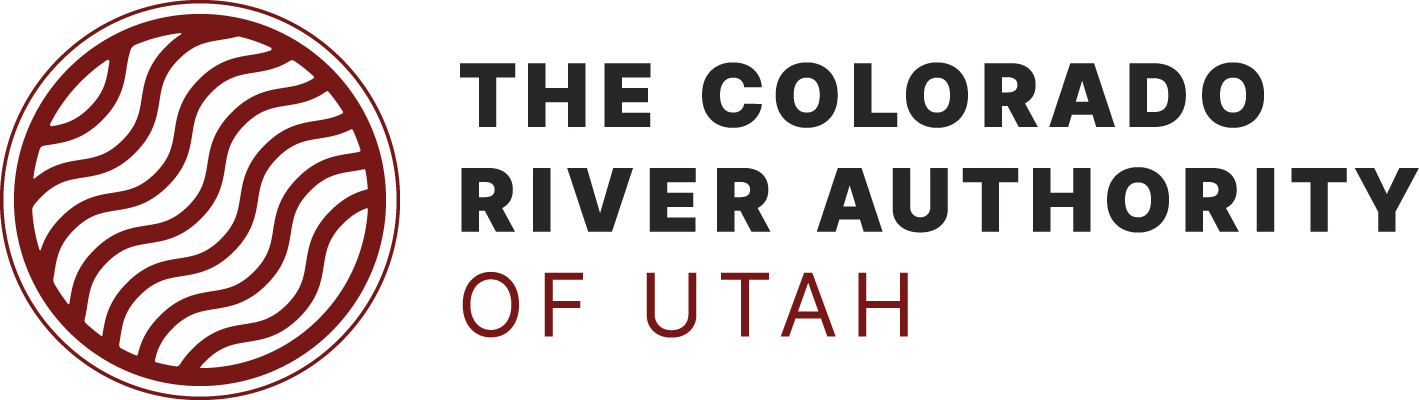 2024 Legislative Session Recap
February 27, 2024
House & Senate Bills
Creates a Utah water agent and Water District Water Development Council to study solutions to Utah’s water shortage